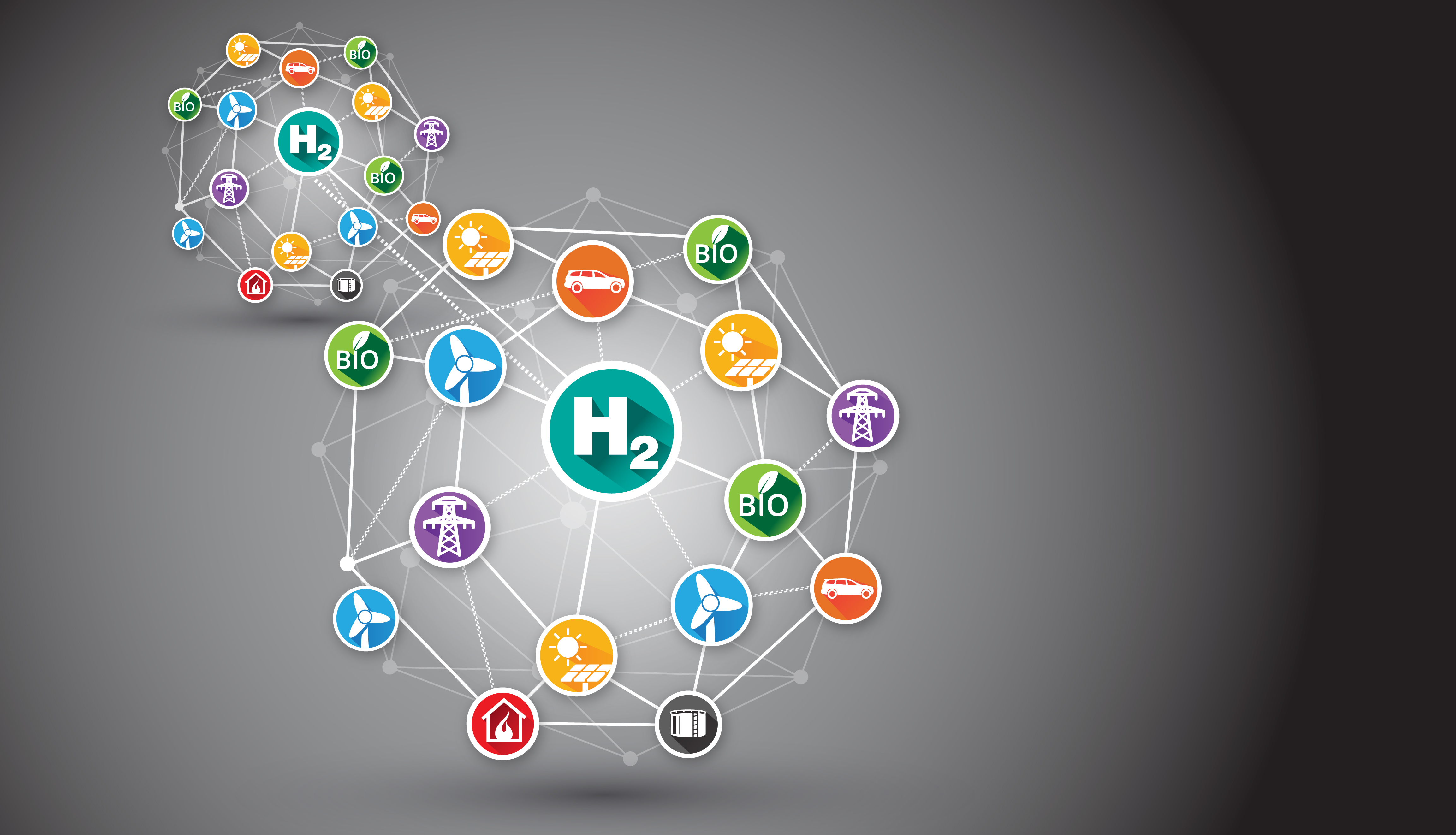 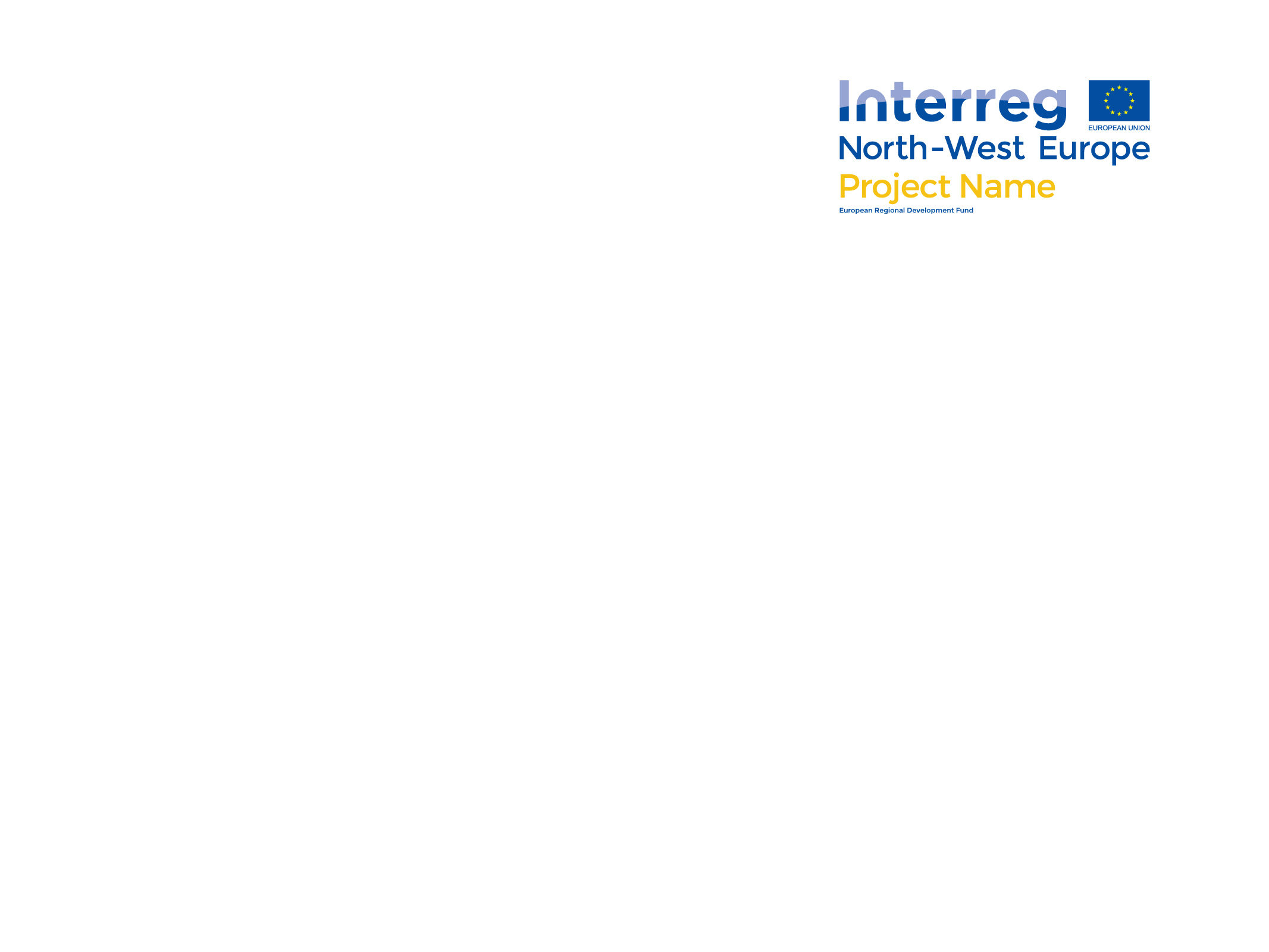 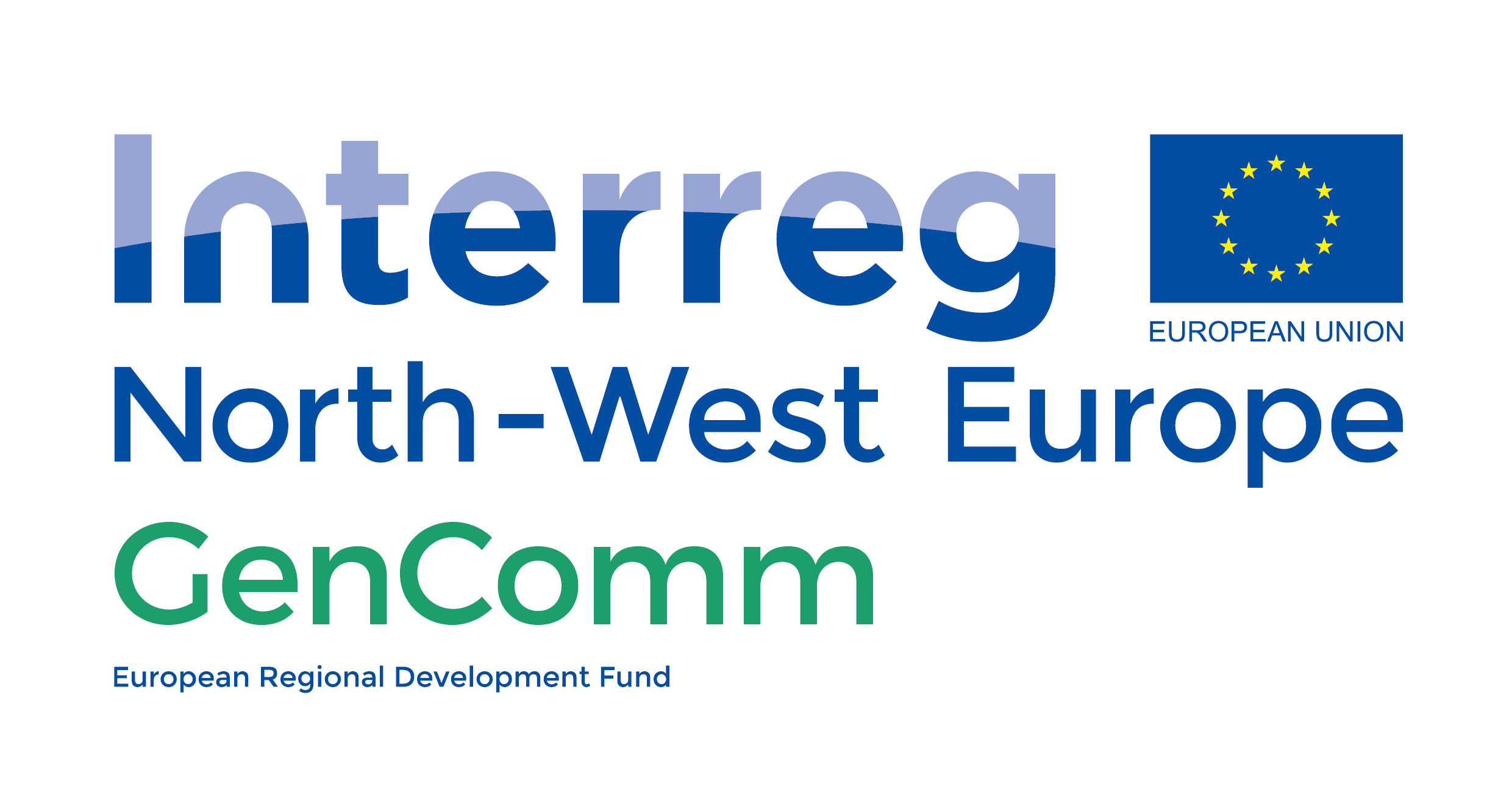 EST UI and Website Implementation

Tim Williamson
Place image in this area.
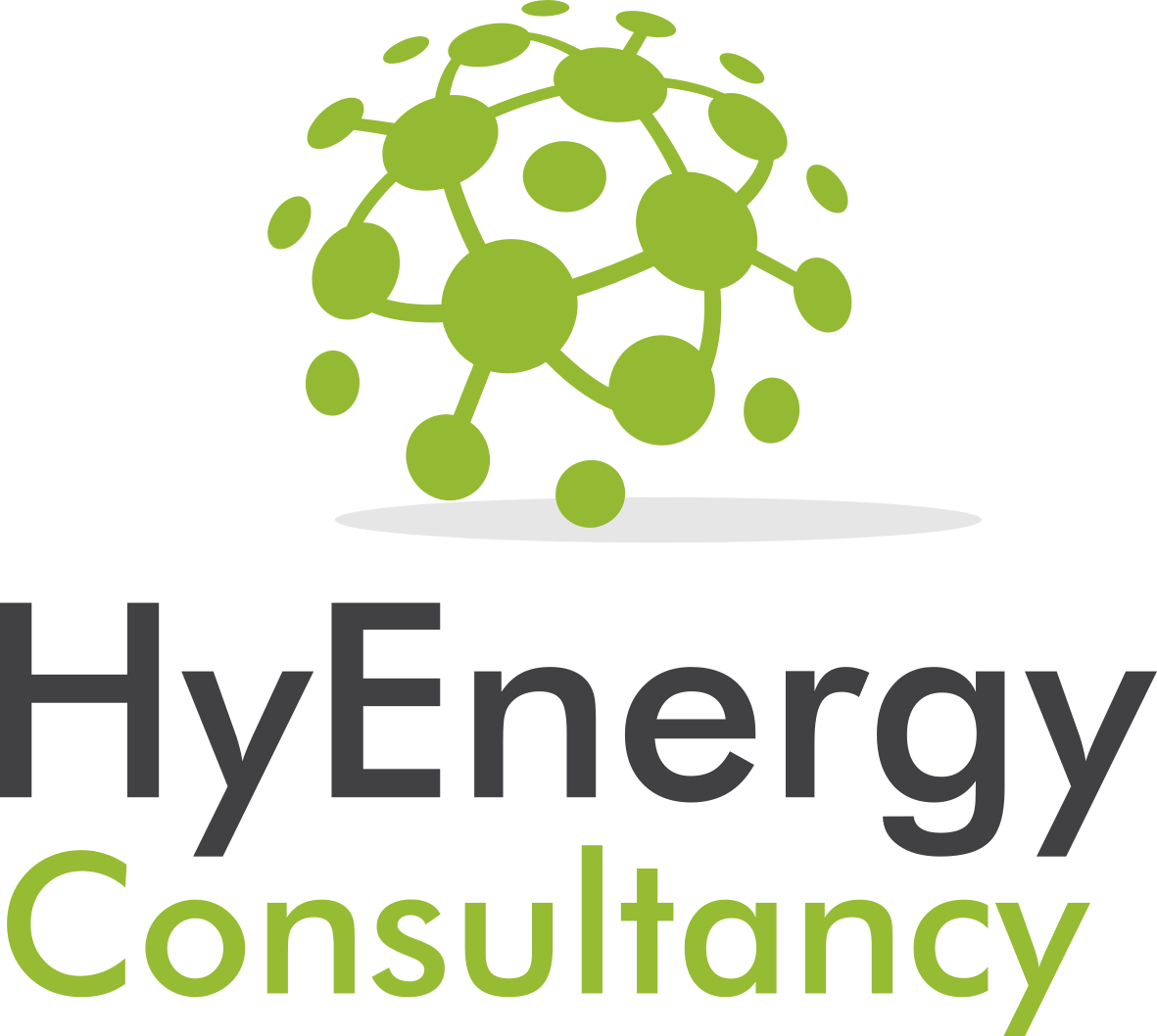 GenComm Project Partners’ Meeting 
24th & 25th February 2022 - Dublin
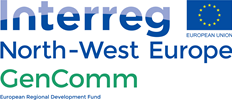 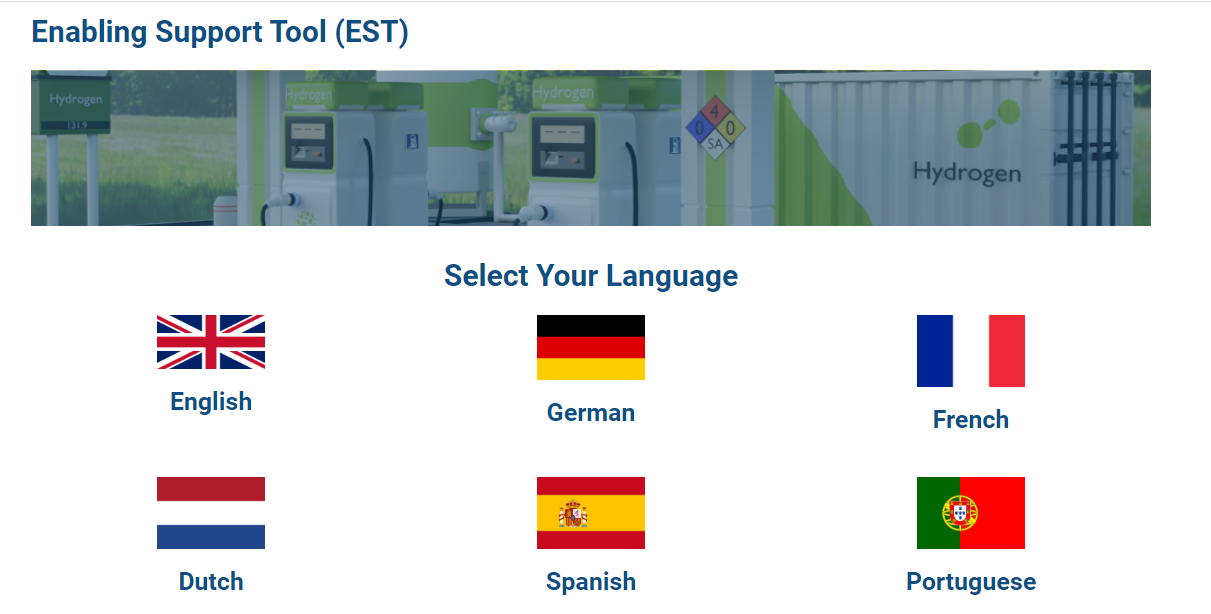 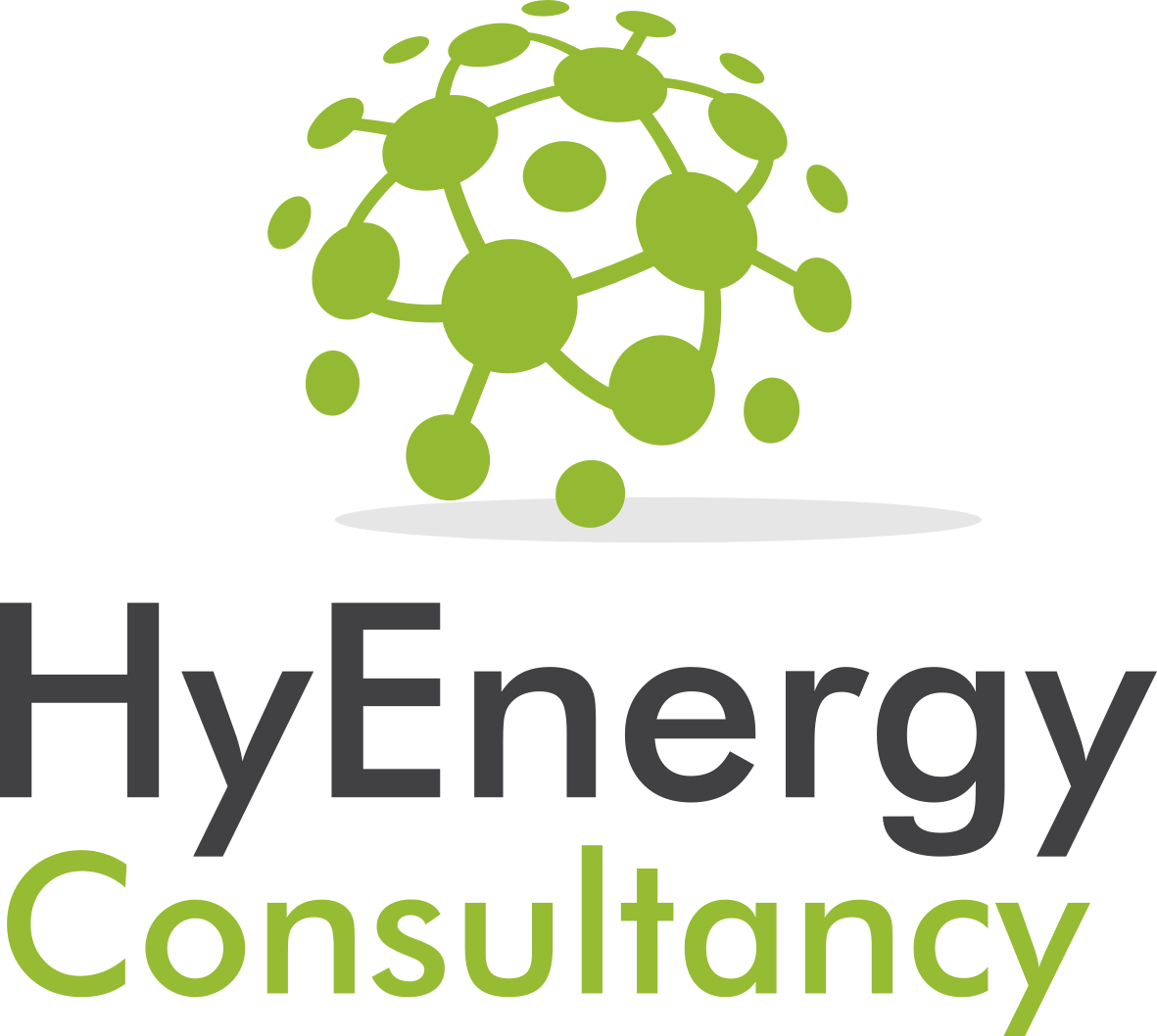 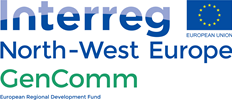 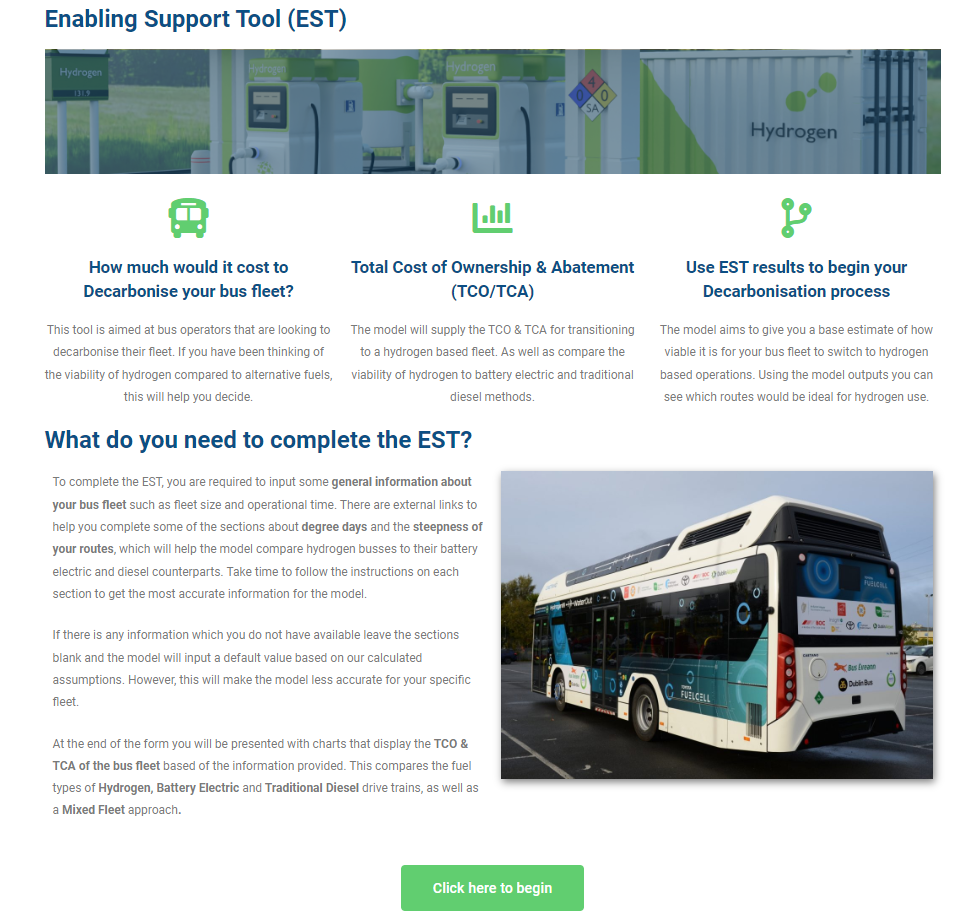 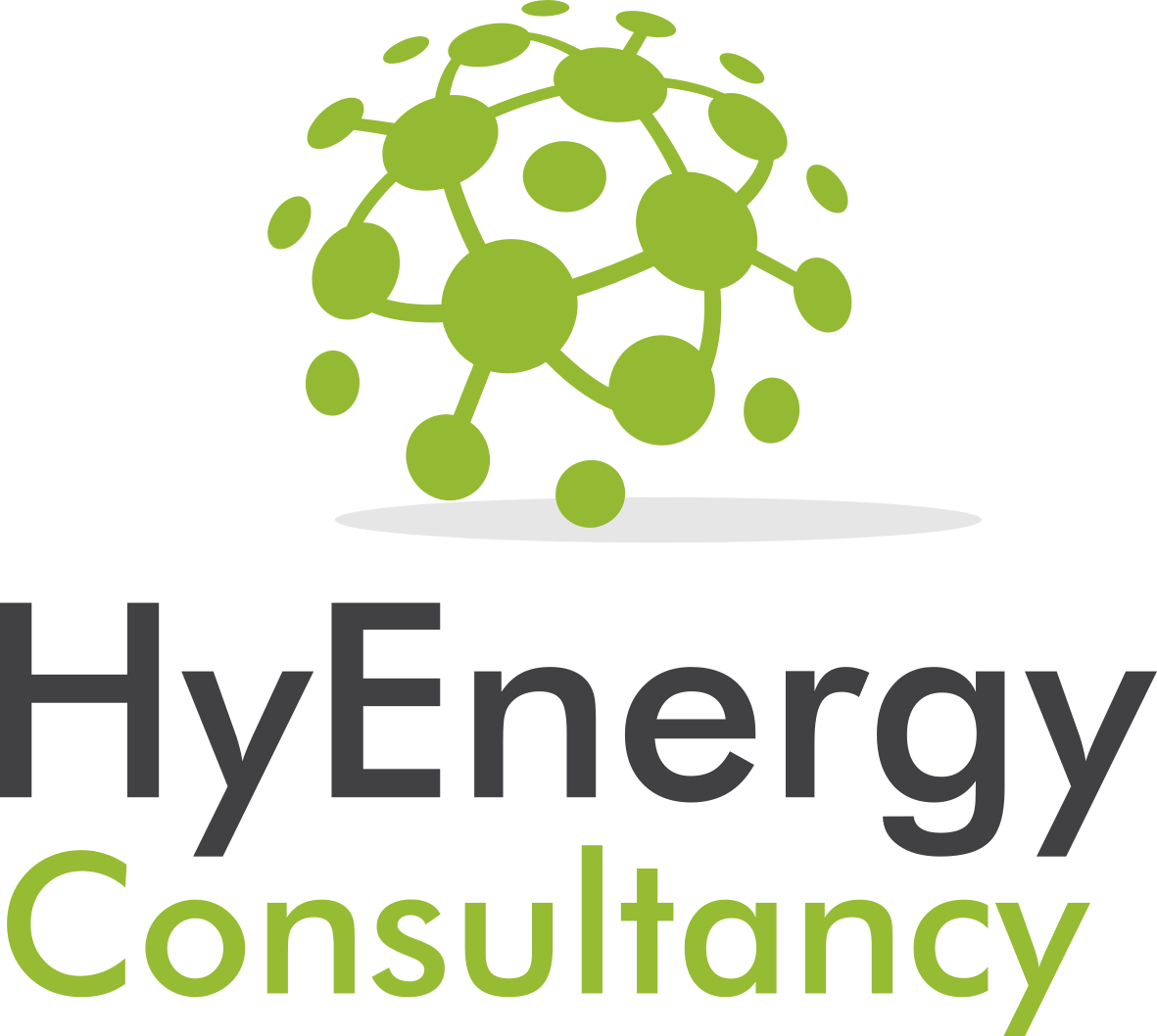 General Fleet Information
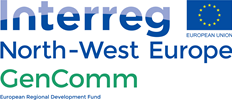 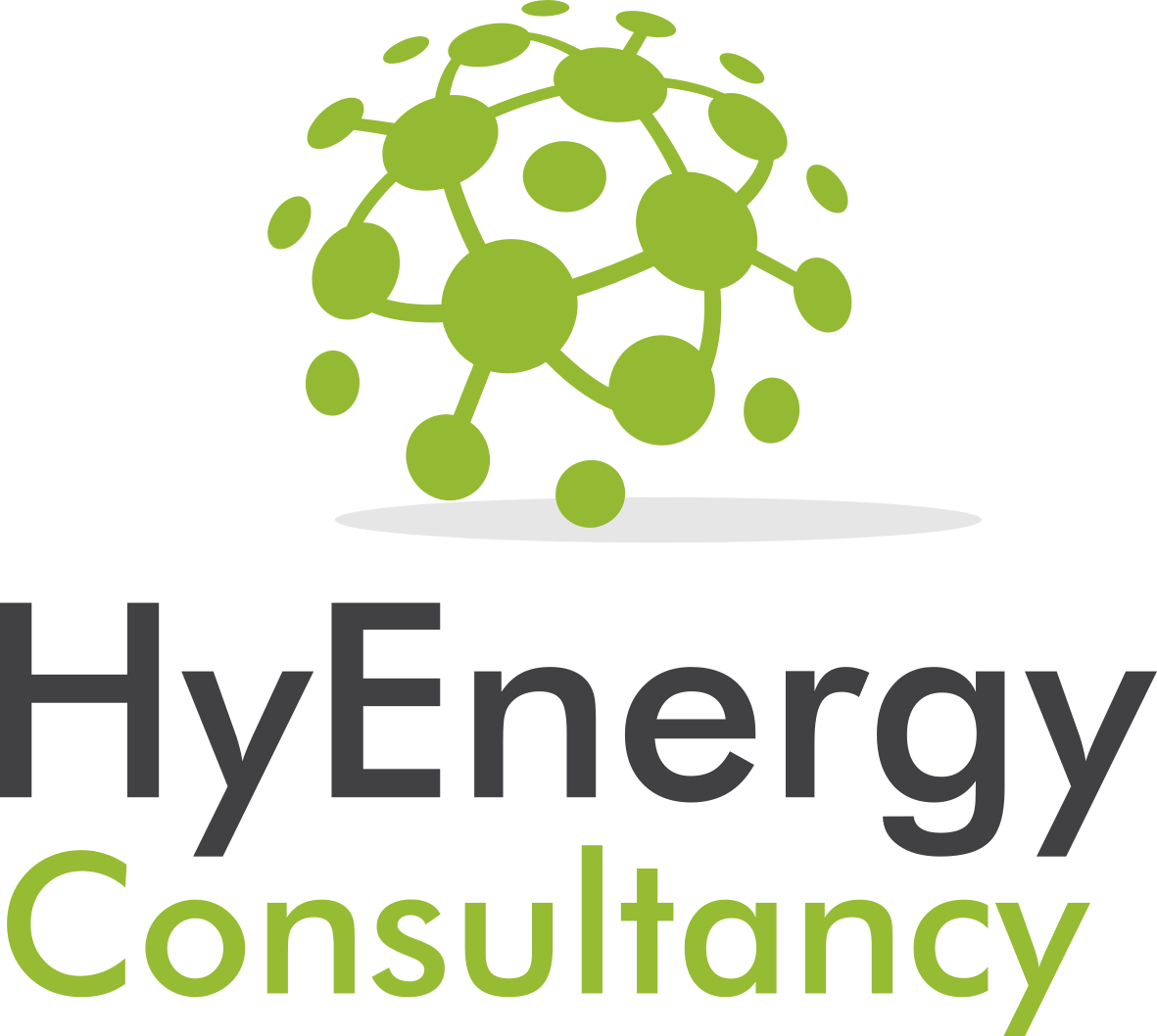 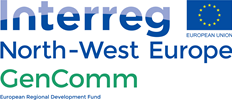 Steep Route Section
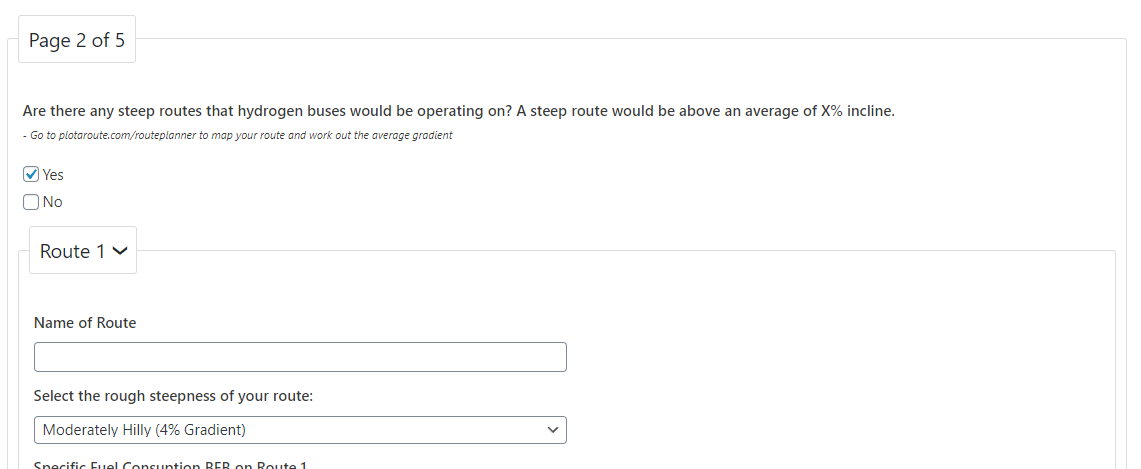 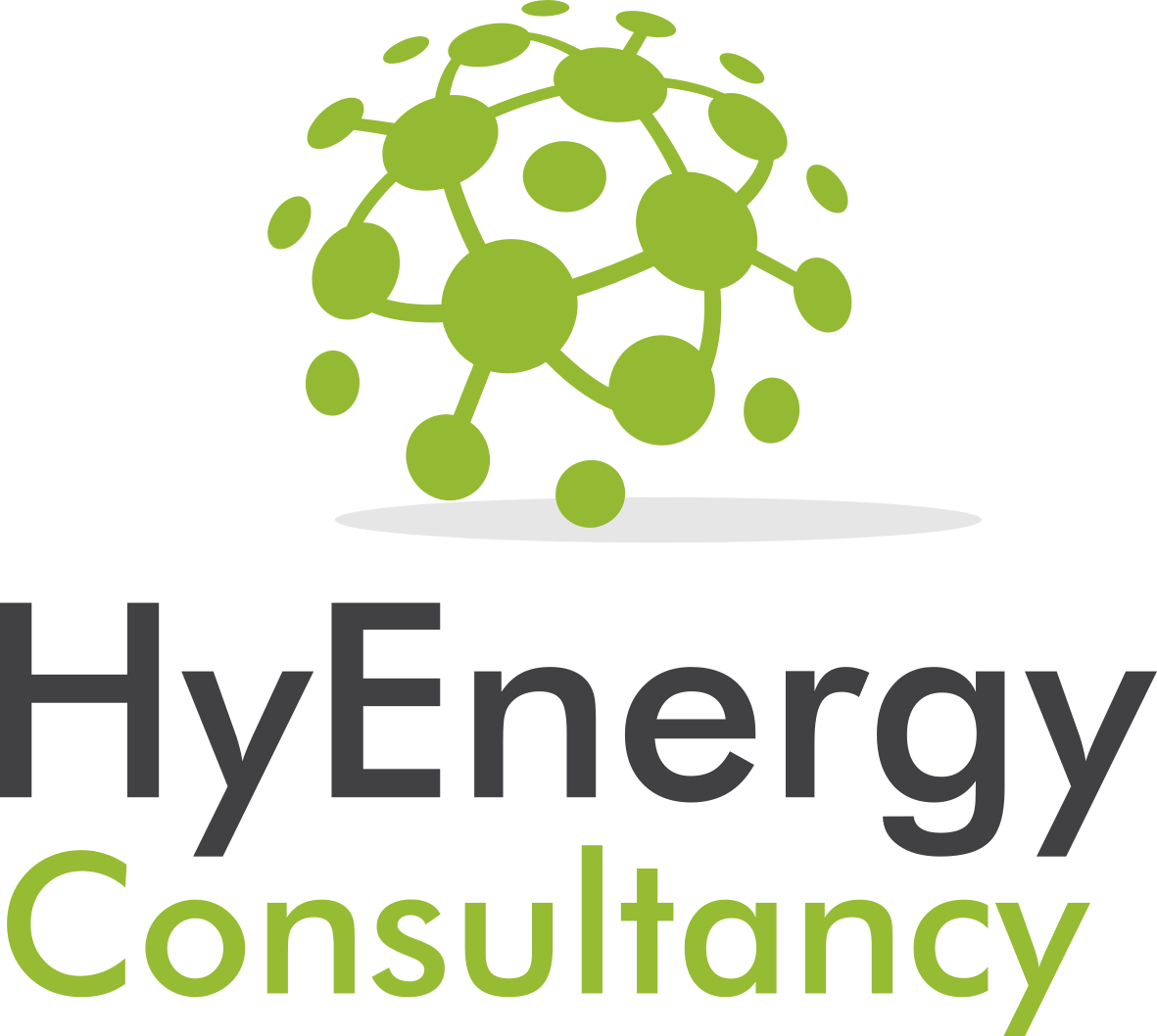 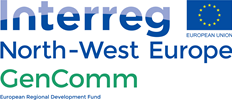 Non-Steep Route Section
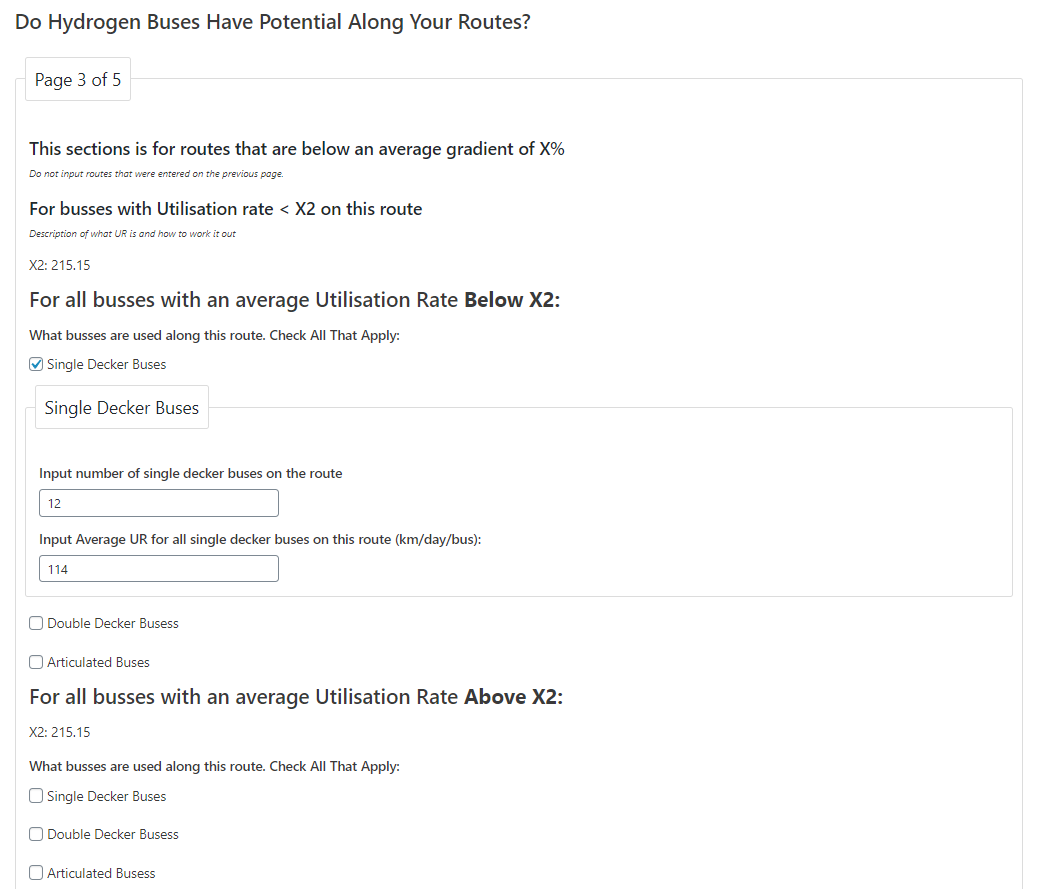 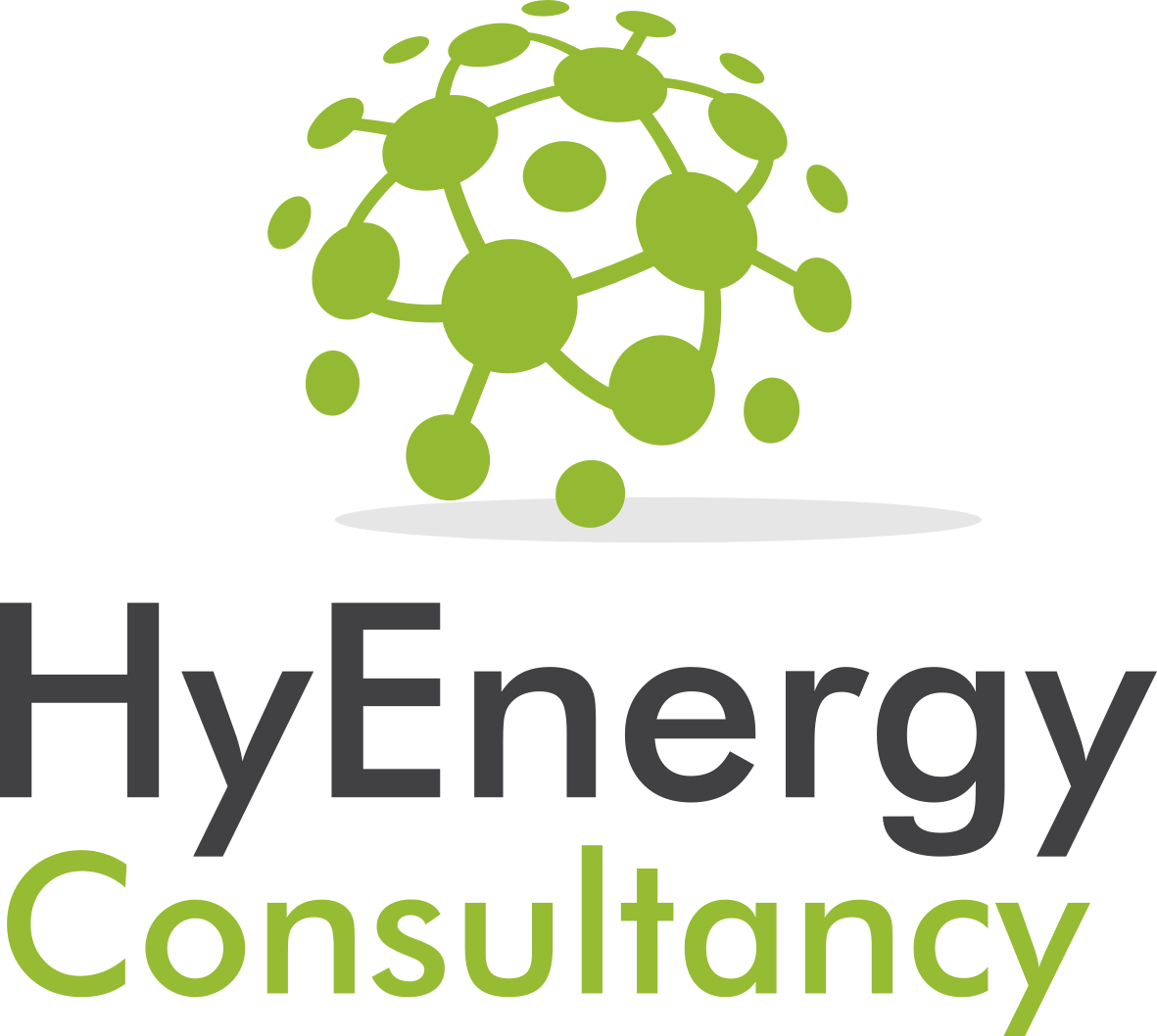 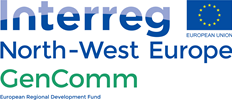 Fuel Prices
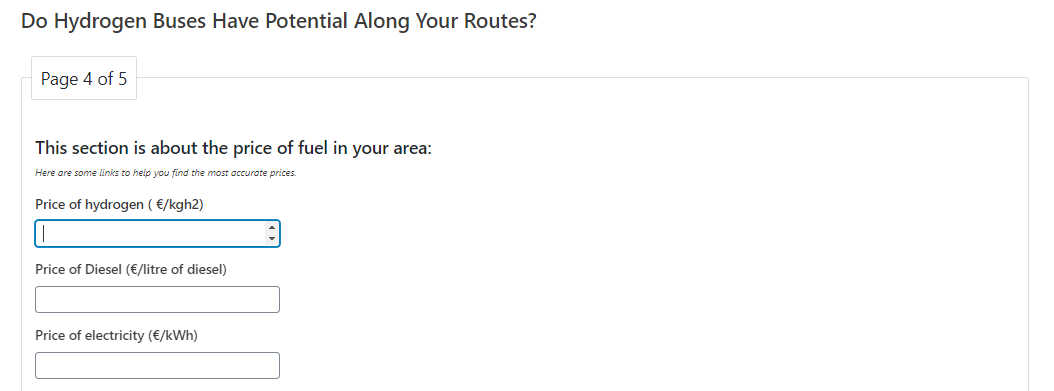 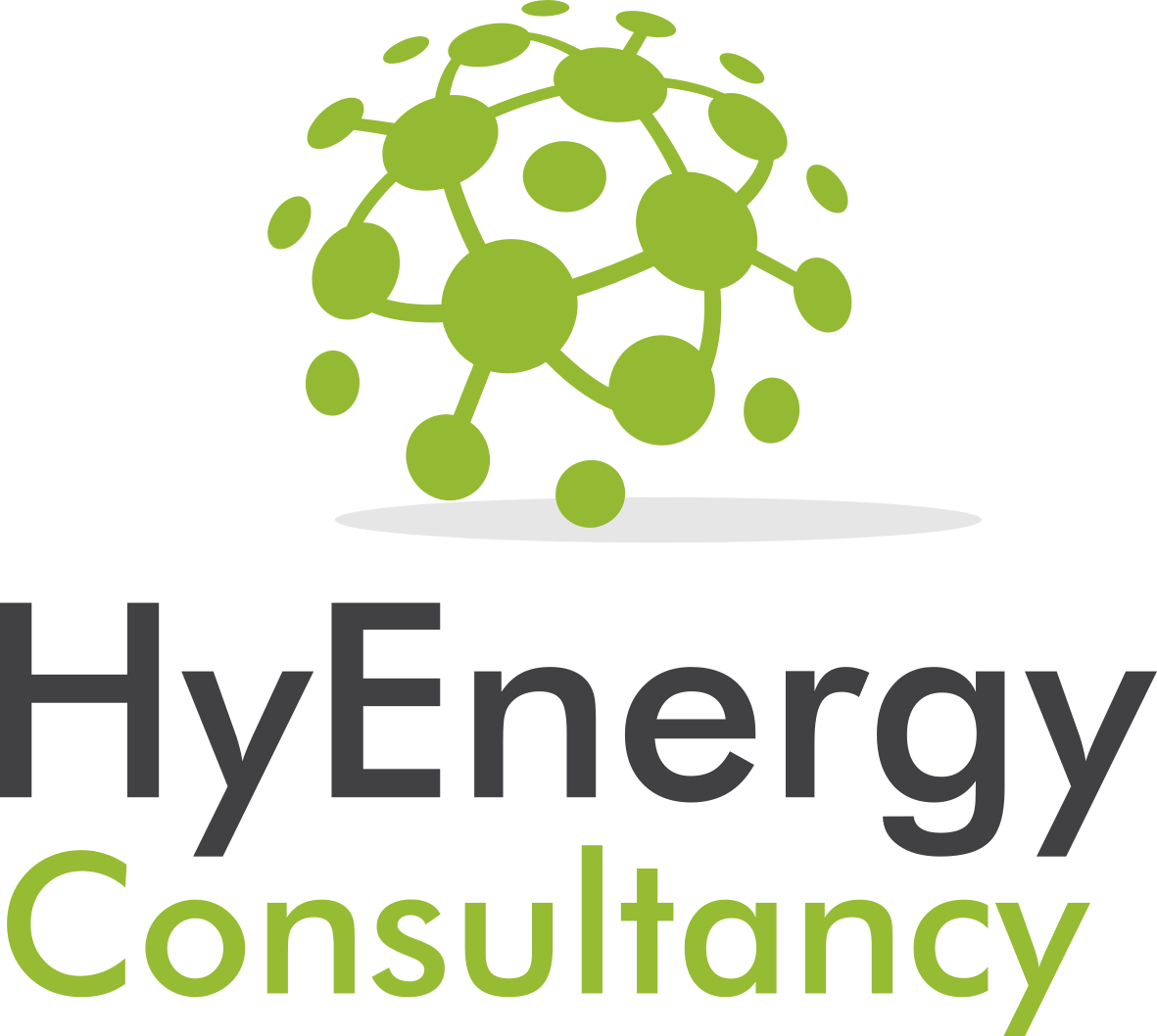 Potential Outputs
Financial outputs:
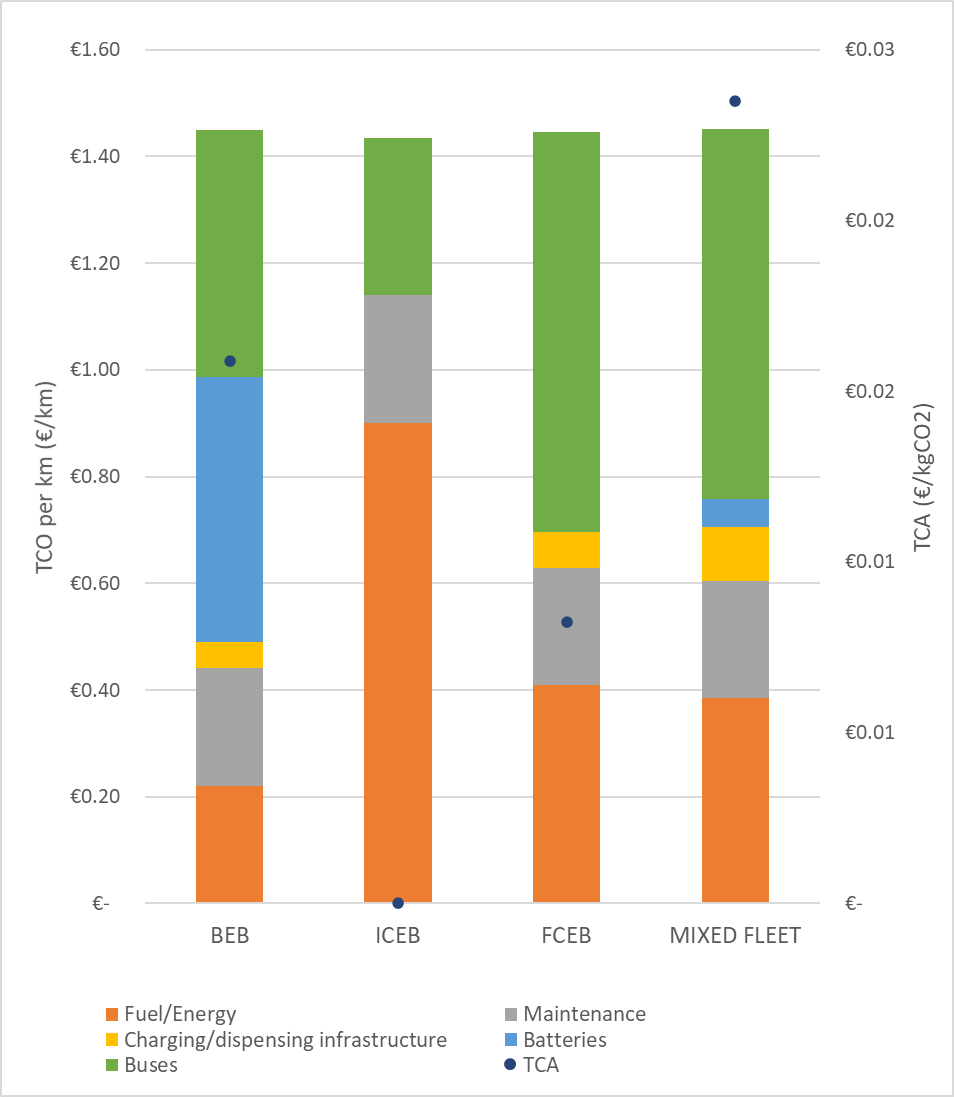 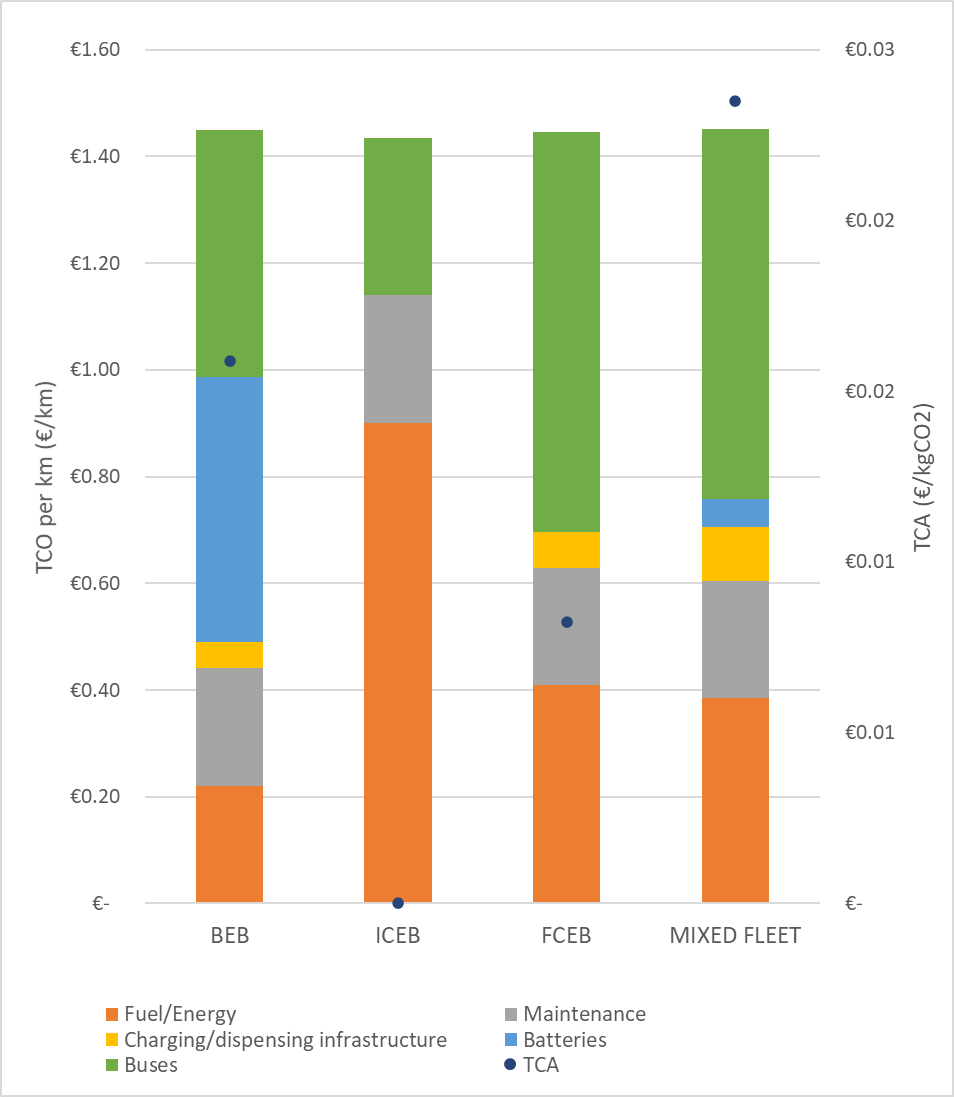 Battery sizing based on distance and payload
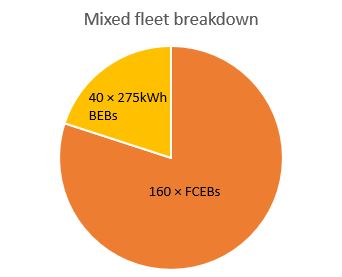 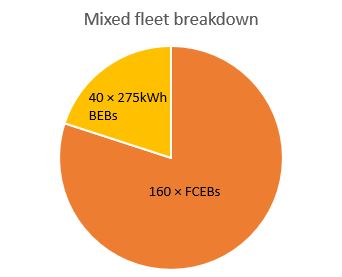 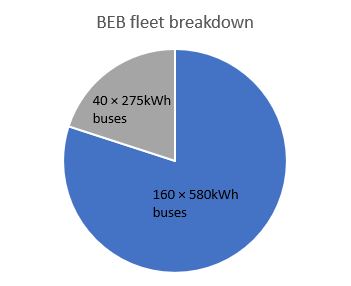 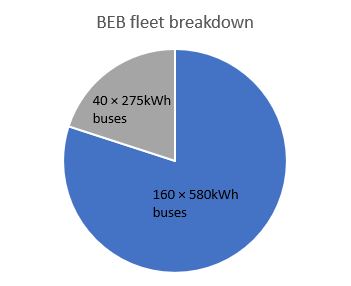 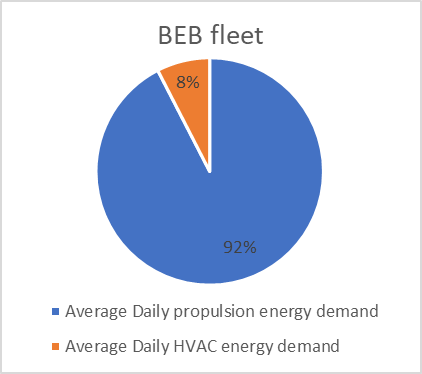 HVAC % of total energy consumption
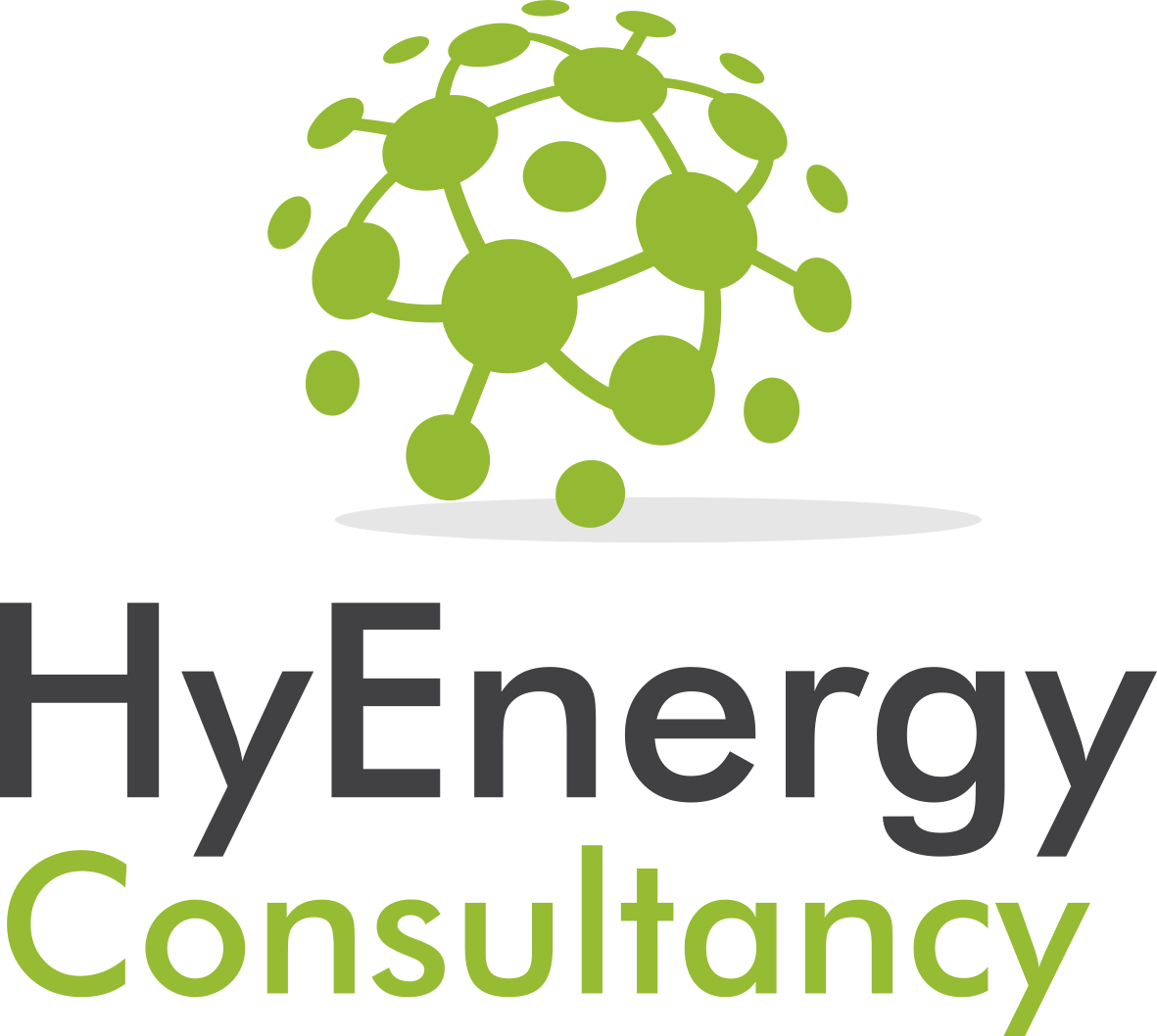 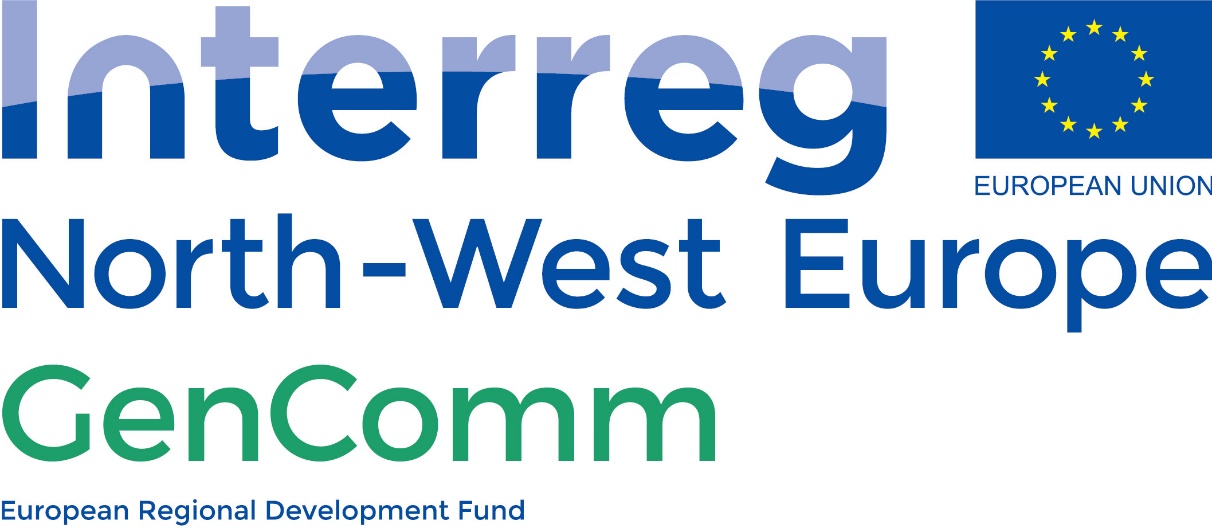 Any Questions?
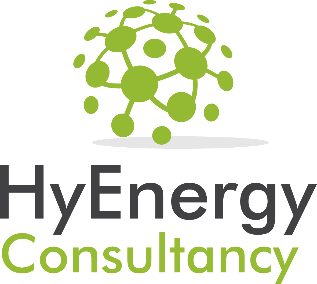 Tim Williamson – Tim.Williamson@hy-energy.co.uk
GenComm Project Partners’ Meeting 8th & 9th June 2022 - Luxembourg